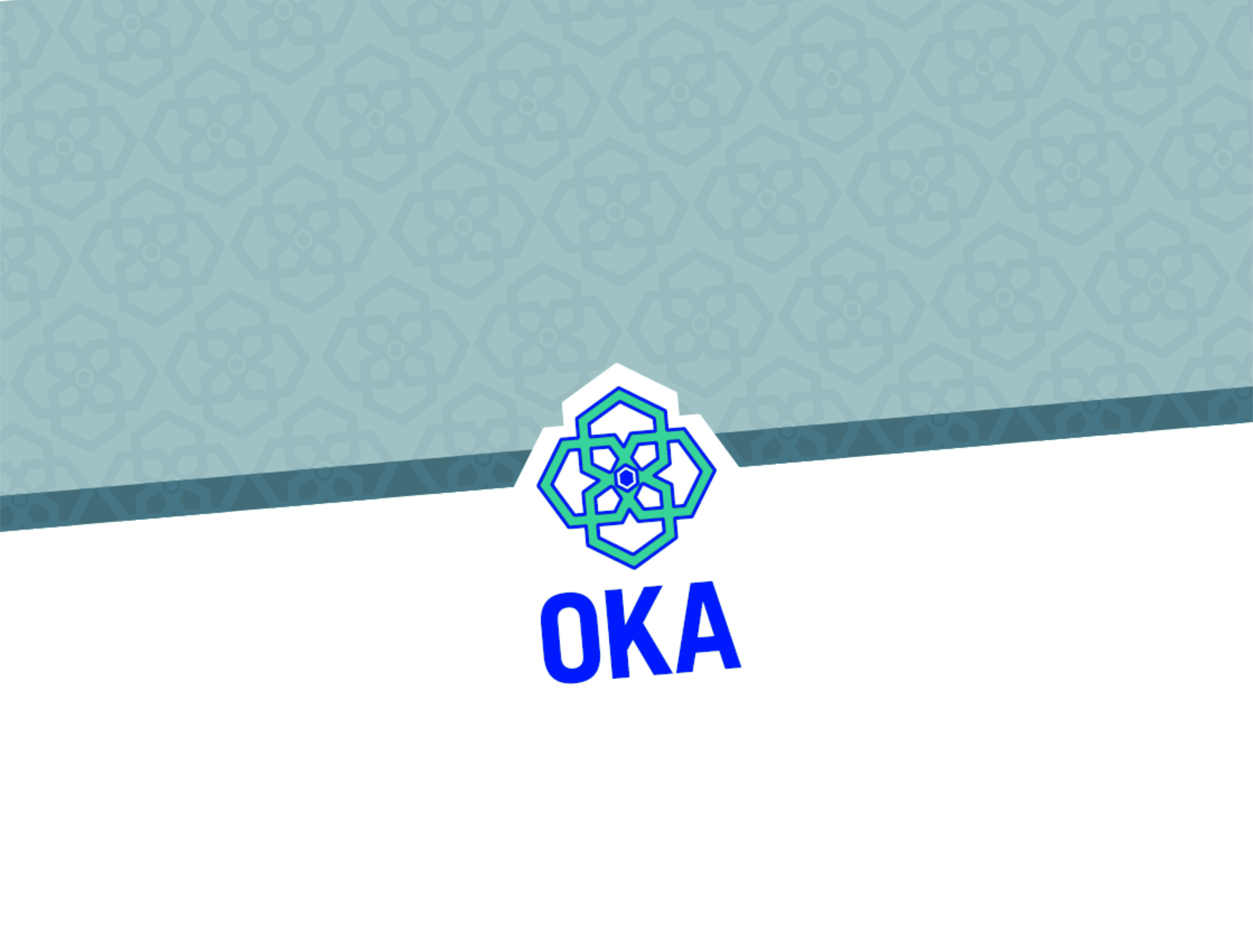 2022 YILI FİZİBİLİTE DESTEĞİ PROGRAMI
Bilgilendirme Sunumu

KAYS Üzerinden İlk Başvuru: 01.05.2022
KAYS Üzerinden Son Başvuru: 15.06.2022 Saat:23:59
Taahhütname Son Teslim:  22.06.2020 Saat:17:00
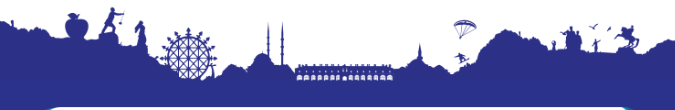 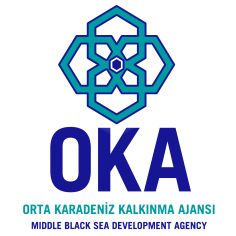 FİZİBİLİTE DESTEĞİ
BAŞVURU İŞLEMLERİ
DESTEK TUTARI
ÖNEMLİ UYARILAR
AMAÇ
ÖNCELİKLER
KİMLER BAŞVURABİLİR
SÜRE VE YER
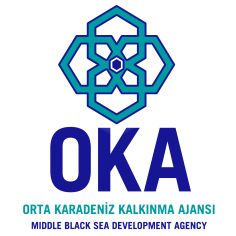 PROGRAMIN GENEL AMACI
Programın genel amacı, TR83 bölgesinin kalkınması ve rekabet gücü açısından önemli fırsatlardan yararlanılmasına, bölge ekonomisine yönelik tehdit ve risklerin önlenmesine, bölgenin yenilik ve girişimcilik kapasitesinin geliştirilmesine yönelik proje havuzunun güçlendirilmesidir.
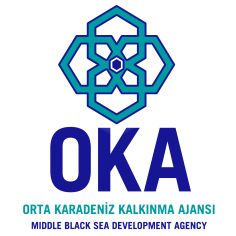 PROGRAMIN ÖZEL AMACI
Programın genel amaçlarına ve önceliklerine uygun proje önerilerinin fizibilite etüdü ve eklerinin hazırlanmasını sağlamaktır.
FİZİBİLİTE ETÜDÜ NEDİR ?

Yapılabilirlik analizi. Yatırım projelerinin gerçekleştirilebilir olup olmadığını saptamak amacıyla iktisadi, mali, teknik ve hukuki bilgiler dikkate alınarak yapılan çalışmaların tümü. 

Kaynak: İktisat Terimleri Sözlüğü, Türk Dil Kurumu Yayınları:1037, Sf.457.
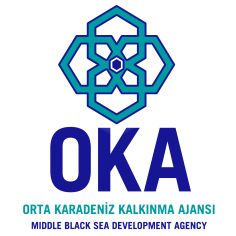 PROGRAMIN ÖNCELİKLERİ
Kültür ve Doğa Turizmi Ekseninde Şehirlerin Markalaşmasına yönelik yatırım projeleri geliştirilmesi için fizibilite çalışmalarının desteklenmesi
Katma Değerli Üretim ve İhracat Altyapısının İyileştirilmesine yönelik yatırım projeleri geliştirilmesi için fizibilite çalışmalarının desteklenmesi
Yeşilırmak Havzası Gelişim Projesi (YHGP) Bölgesel Gelişme Ana Planı’nda yer alan proje ve eylem önerilerinin hayata geçirilmesi, Güdümlü Proje Desteği, Cazibe Merkezlerini Destekleme Programı ve Sosyal Gelişmeyi Destekleme Programına yönelik projeler geliştirilmesi için fizibilite çalışmalarının desteklenmesi
projelendirme çalışmalarının desteklenmesi hedeflenmektedir.
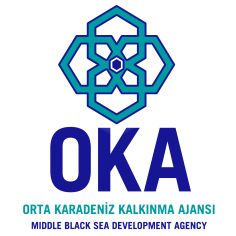 DESTEK TUTARI
Fizibilite çalışması yapılacak yatırımın tahmini bütçesi
Program Bütçesi
1 Milyon TL
Uygulama Süresi 12 Ay
Azami Tutar:
200.000 TL
Asgari Tutar: 75.000 TL
Destek Oranı
Azami: %50
Asgari: %25
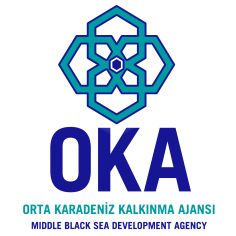 KİMLER BAŞVURABİLİR?
Yerel yönetimler,
Üniversiteler,
Diğer kamu kurum ve kuruluşları,
Kamu kurumu niteliğinde meslek kuruluşları,
Sivil toplum kuruluşları,
Organize sanayi bölgeleri
Küçük sanayi siteleri
Teknoparklar
Teknoloji geliştirme bölgeleri
Endüstri bölgeleri,
İş geliştirme merkezleri gibi kurum ve kuruluşlar ile
Birlikler ve kooperatifler
Bir başvuru sahibi, bir faaliyet yılı içerisinde fizibilite desteği için en fazla 2 başvuruda bulunabilir ve bu faaliyet yılında en fazla 1 faaliyet için mali destek alabilir. Bu sınırları aşan fizibilite teklifleri ve geriye dönük 1 yıl içinde reddedilmiş olan aynı fizibilite teklifleri değerlendirmeye alınmaz.
Ortaklar da başvuru sahibi ile aynı kriterleri taşımalıdır. Fizibilite desteğinden sadece kar amacı güden kurum ve kuruluşlar faydalanamaz.
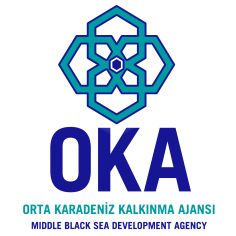 ÖNEMLİ UYARI! (Başvuru Rehberi Sayfa 8)
Projelerde fizibilite şablonu olarak Kamu Yatırım Programı Hazırlama Rehberi ekinde yer alan Fizibilite Etüdü Formatının kullanılması mecburidir. 
Bakanlık gerek görmesi halinde farklı formatlar belirleyebilir. Avrupa Birliği ve uluslararası kuruluş desteklerinden faydalanmak amacıyla hazırlanacak fizibilitelerde, ajansın uygun görmesi halinde bu kuruluşlar tarafından talep edilecek fizibilite formatları kullanılabilir.
Ajans, raporun şekil, içerik ve kalite bakımından uygunluğunu kontrol eder. Raporların ajansa süresinde sunulmaması veya Ajans tarafından uygun bulunmaması durumunda sözleşmeler feshedilerek sağlanan destek, ferîleriyle birlikte geri alınır.
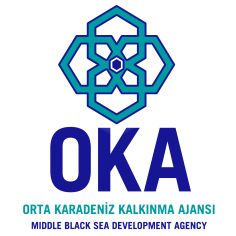 ÖNEMLİ UYARI! (Başvuru Rehberi Sayfa 14-15)
Projelere ait bütçelerin KDV dâhil fiyatlar üzerinden hazırlanması gerekmektedir
Fizibilite desteği kapsamında hazırlanacak fizibilite raporunun eki olarak maliyet hesaplamaları ve teknik tasarımlara temel olmak üzere keşif özeti, metraj ve yaklaşık maliyet belgeleri ile teknik çizim ve uygulama projelerinin hazırlanması uygun maliyet olarak kabul edilmektedir.
Fizibilite desteği kapsamında yatırım projelerine kaynak sağlanmayacaktır. Bu açıdan proje bütçelerinin makine, ekipman alımları ile inşaat işlerini içeremeyeceği unutulmamalıdır.
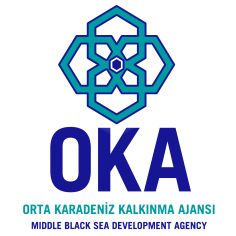 ÖNEMLİ UYARI

BAŞVURUNUZU HAZIRLARKEN LÜTFEN BAŞVURU REHBERİNİ DETAYLI OLARAK İNCELEYİNİZ. 

BAŞVURU REHBERİNDE PROJENİZİN TABİ OLDUĞU ÖN İNCELEME KRİTERLERİ VE TEKNİK VE MALİ DEĞERLENDİRME TABLOSU BULUNMAKTADIR.
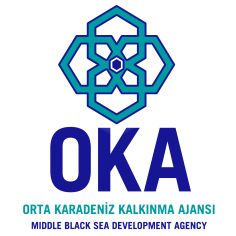 BAŞVURU ŞEKLİ VE YAPILACAK İŞLEMLER
Başvurular, internet ortamında Kalkınma Ajansları Yönetim Sistemi (KAYS) üzerinden (https://kaysuygulama.sanayi.gov.tr) online olarak yapılacaktır. Sisteme Ajans internet sitesi (oka.ka.gov.tr) üzerinden de ulaşılabilecektir.

Başvuru yapabilmek için KAYS’a e-devlet şifresi ile giriş yapılması gerekmektedir.

Sisteme kaydolma ve kullanım ile ilgili detaylı bilgi ve görsel anlatım Ajans web sitesinde yer verilen Kullanıcı Kılavuzunda mevcuttur.
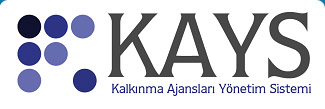 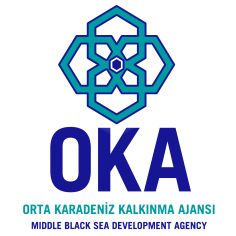 BAŞVURU ŞEKLİ VE YAPILACAK İŞLEMLER
Başvuruların KAYS üzerinden alınması için son tarih 15.06.2022 Çarşamba Saat 23:59’dur. Bu tarih ve saat itibari ile KAYS sistemi başvurulara kapatılacak ve sonrasında herhangi bir değişiklik veya gönderim işlemi yapılamayacaktır. 

Yapılan başvuruya ilişkin taahhütnamenin sistem üzerinde elektronik olarak imzalanması veya ıslak imzalı taahhütnamenin Ajansa teslim edilmesi en geç 22.06.2022 Çarşamba Saat 17:00’a kadar yapılabilecektir. 

Zamanında KAYS üzerinden tamamlanmayan ve/veya taahhütnamesi Ajansa sunulmayan proje başvuruları değerlendirmeye alınmayacaktır. Islak imzalı taahhütnameler için posta veya kargo şirketine bağlı gecikmeler dikkate alınmayacaktır.
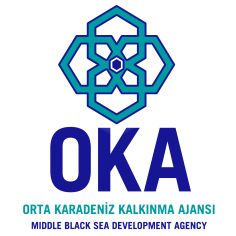 İLETİŞİM
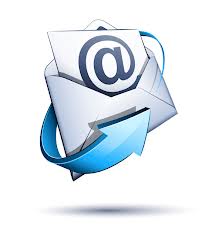 marka@oka.org.tr
Turizm ve Markalaşma BirimiT.C. Orta Karadeniz Kalkınma Ajansı